“¡Con tu ayuda mi Dios, puedo vencer
ejércitos y derribar murallas!”
Salmo  18:29
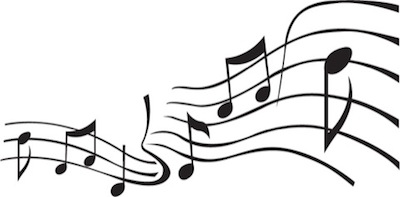 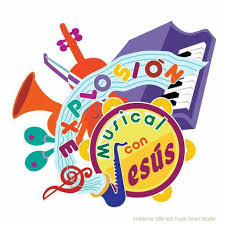 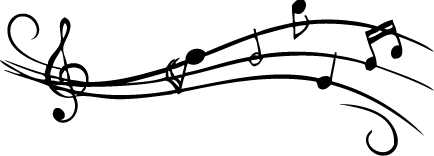 “¡Mi Canto y mi Música son para el
verdadero 
Dios, el Dios de Israel !”
Jueces  5:3
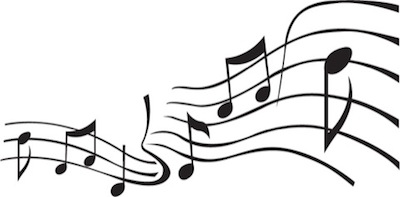 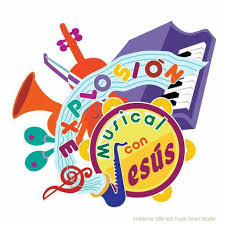 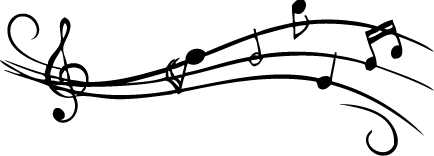 “¡Vamos adoremos de rodillas a nuestro Dios y creador
pertenecemos a Dios, nosotros somos su pueblo!”
Salmo  95:6 y 7
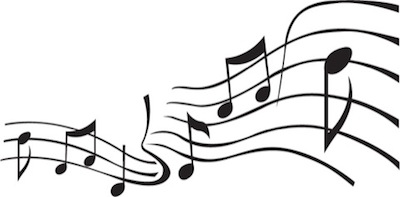 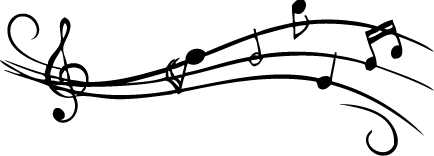 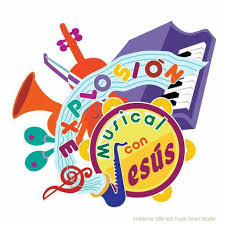 “¡Gloria a Dios 
en el cielo y paz en la
tierra para todos los que Dios Ama!”
Lucas  2:14
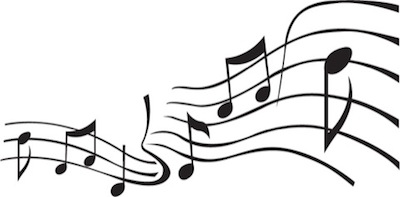 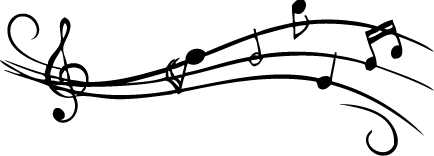 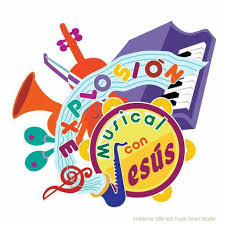 “¡Señor todo poderoso, todo lo
que tu haces, es grande y maravilloso!”
Apocalipsis  15:3
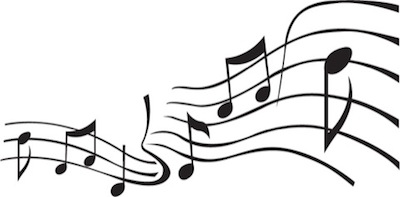 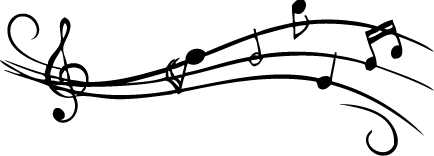 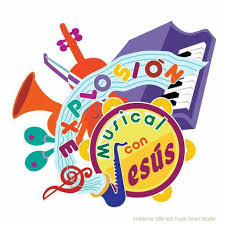